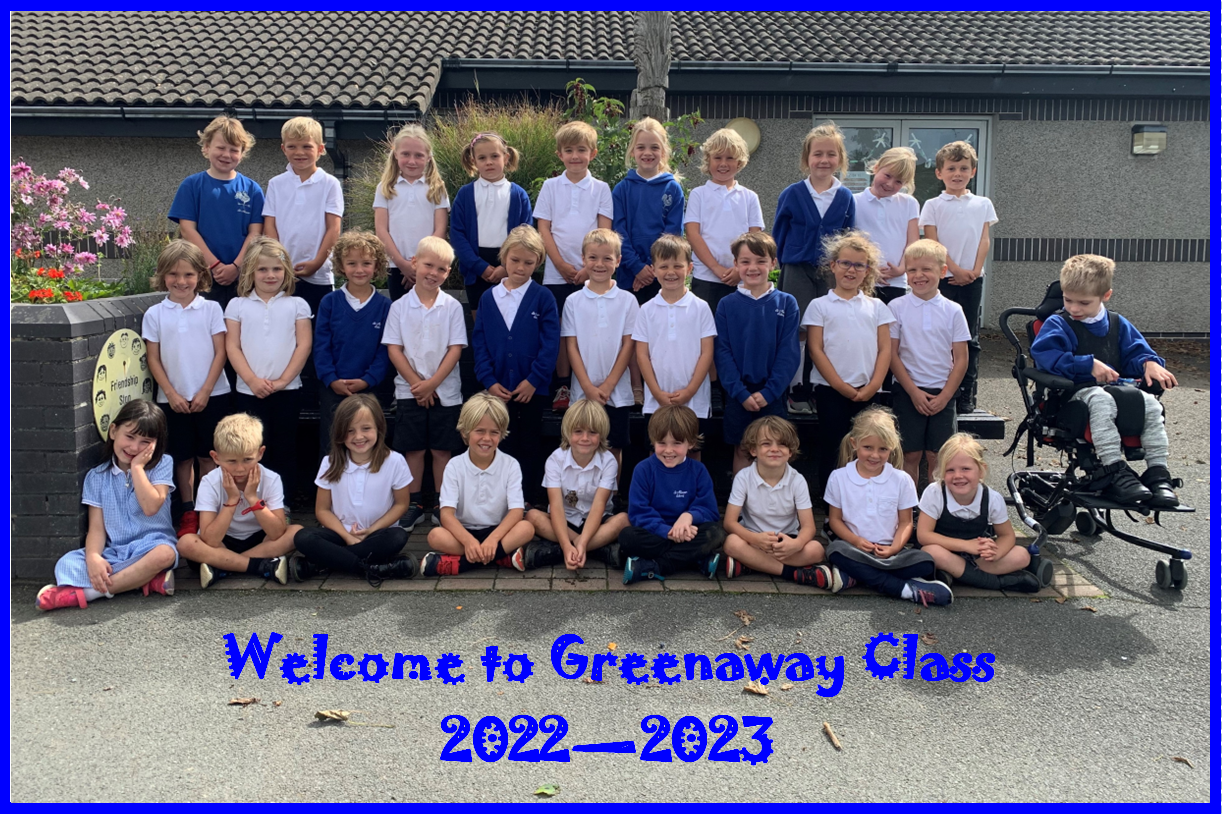 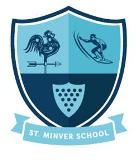 A warm welcome to Greenaway Class
Purpose of the meeting:

To let you know a little bit more about Greenaway Class and      Year 2. 
To discuss reading, writing and maths and what this looks like. To share ideas of how you can support your child at home.   
To briefly talk about the end of Key Stage 1 Assessments.
Share our class website page. 
Provide an opportunity for you to ask any questions you may have.
A chance for you to have a look around our classroom.
What does maths look like in Year 2?
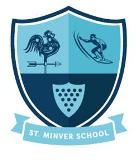 3 key areas in maths: 

Fluency – recall 

Reasoning – developing their mathematical vocabulary         and ability to explain their thinking. 
TRUE or FALSE, Mark my work, What’s the same?           What’s different? Which is the odd one out?  

Problem Solving – exploring more open-ended questions        and linking problems to everyday life.                            Problems may include more than one step.
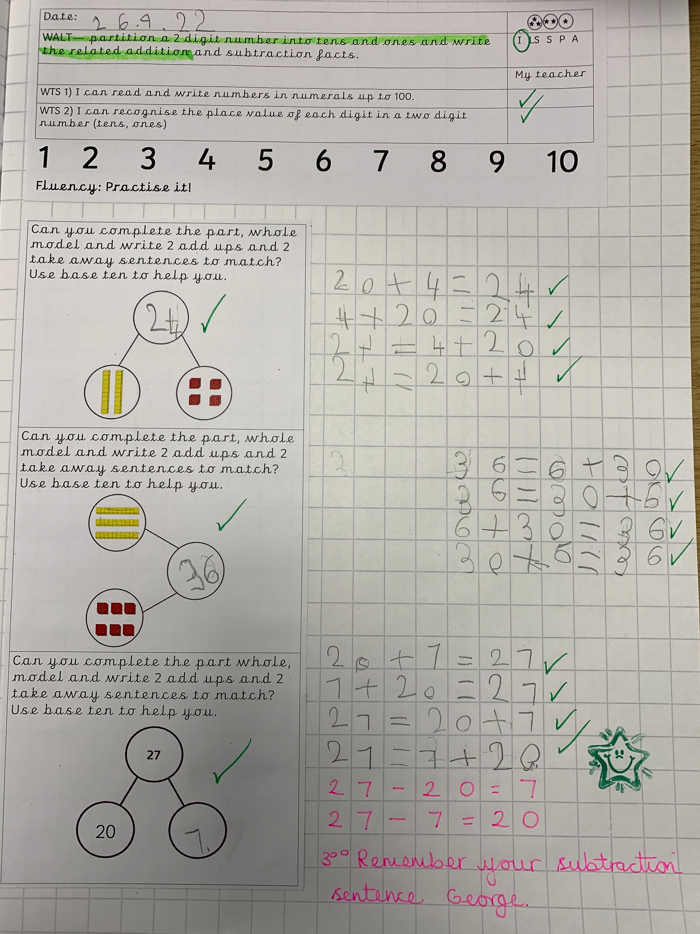 Concrete               Pictorial              Abstract




1. Make it!
2. Draw it!
3. Write it!
4. Say it!
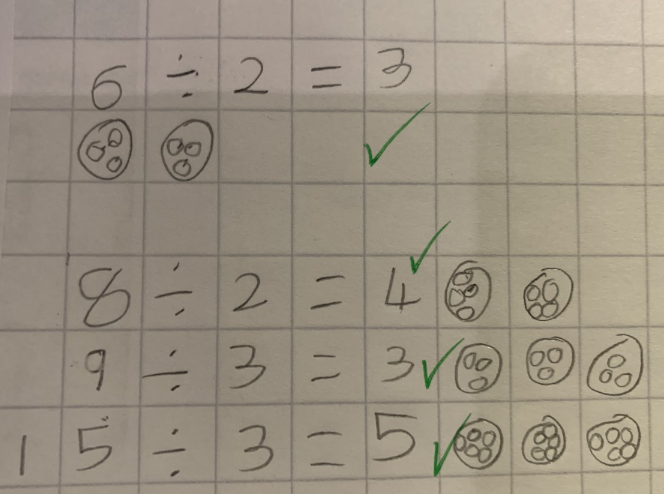 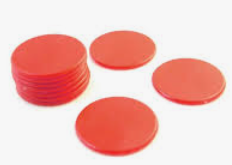 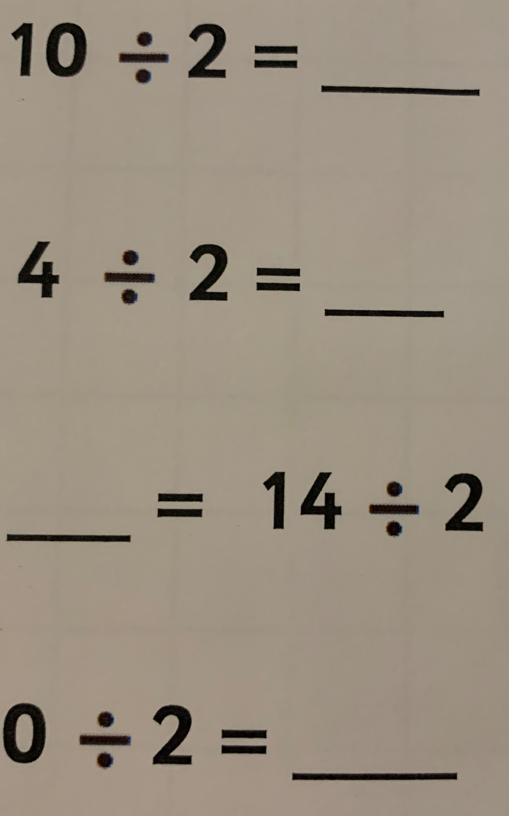 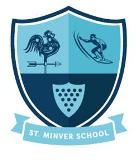 What does maths look like in Year 2?
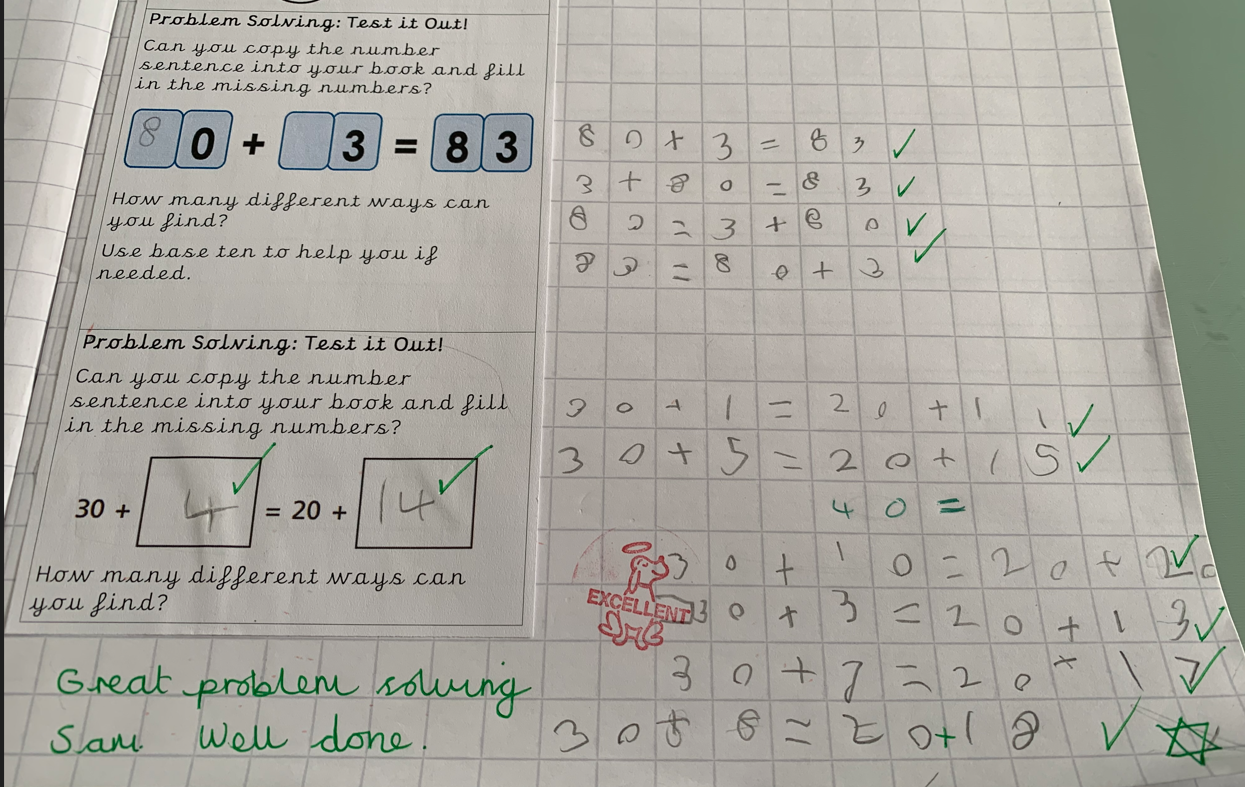 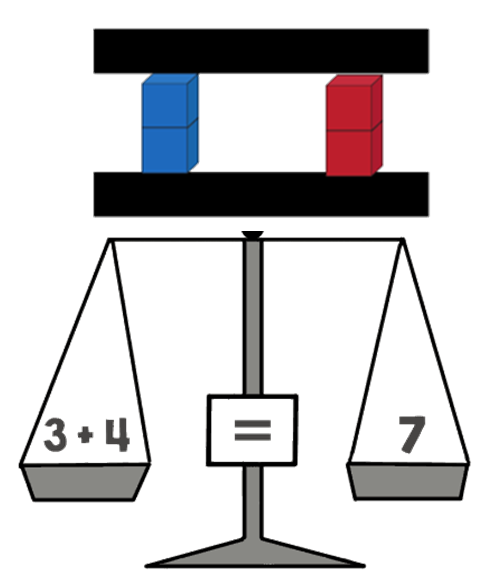 What does maths look like in Year 2?
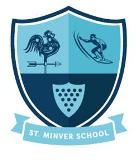 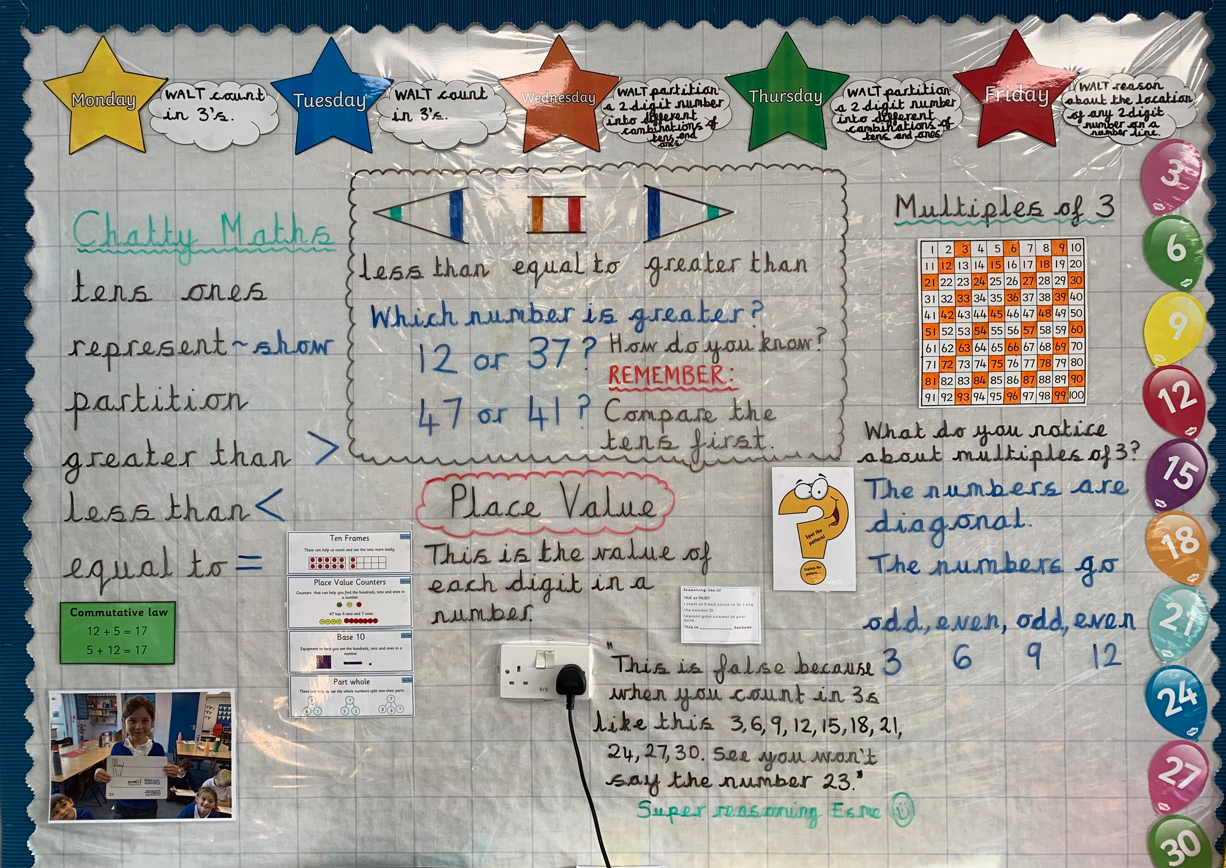 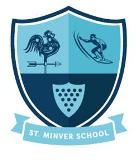 Conceptual Variation
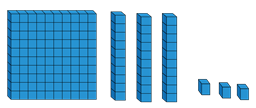 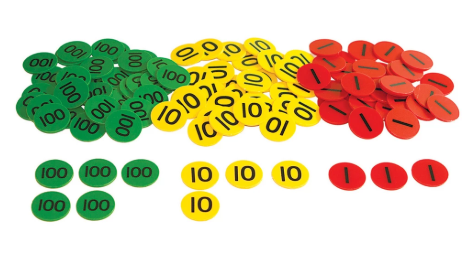 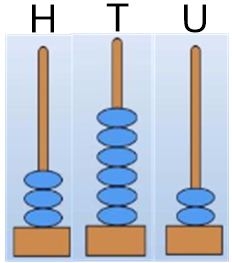 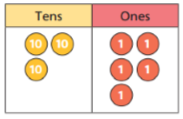 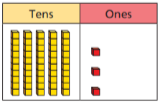 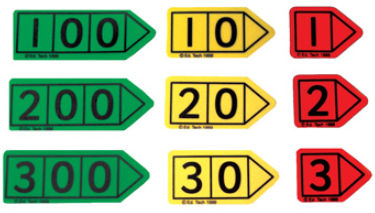 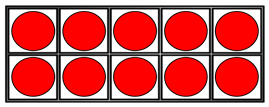 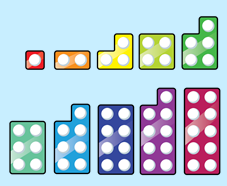 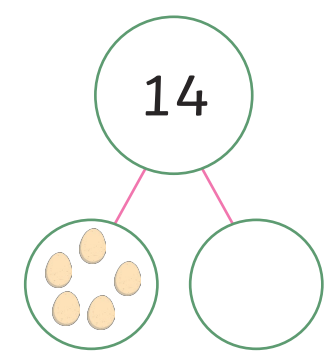 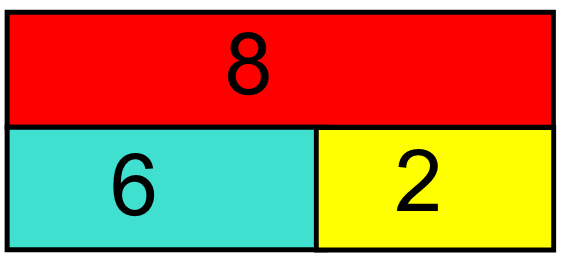 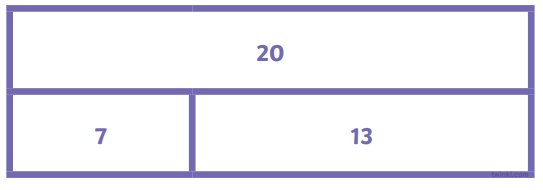 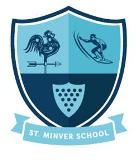 What does maths look like in Year 2?
Snappy Maths (Number Sense Maths)
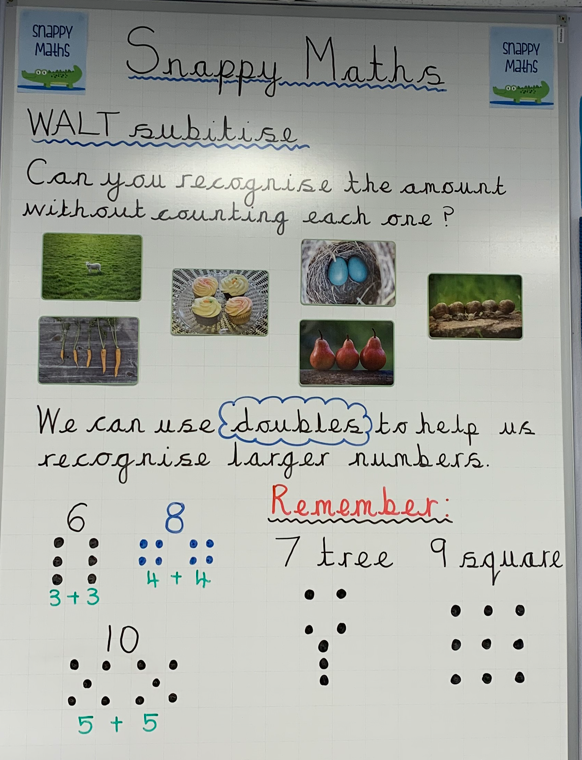 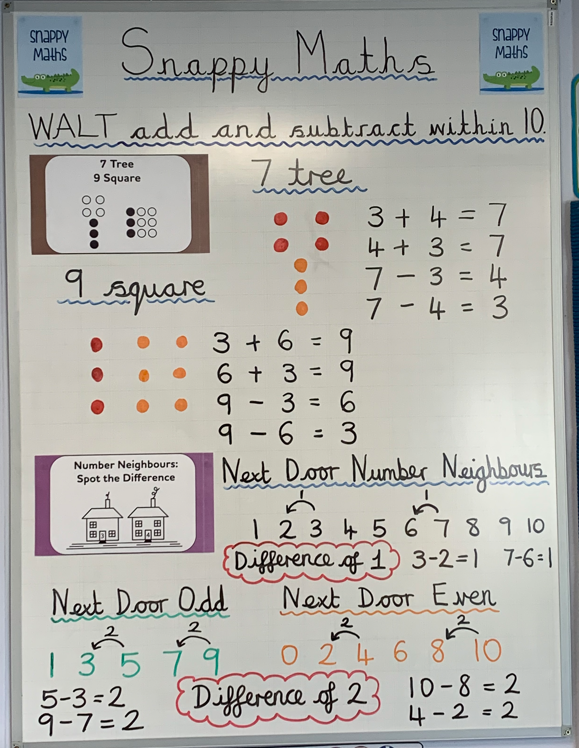 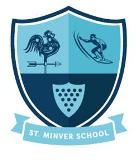 What does maths look like in Year 2?
Snappy Maths (Number Sense Maths)
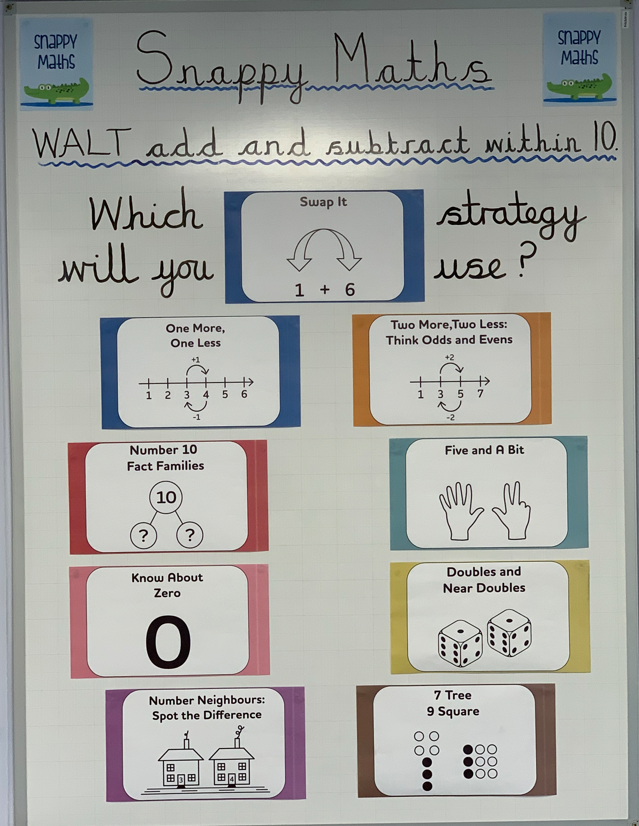 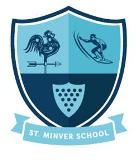 What does maths look like in Year 2?
Snappy Maths (Number Sense Maths)
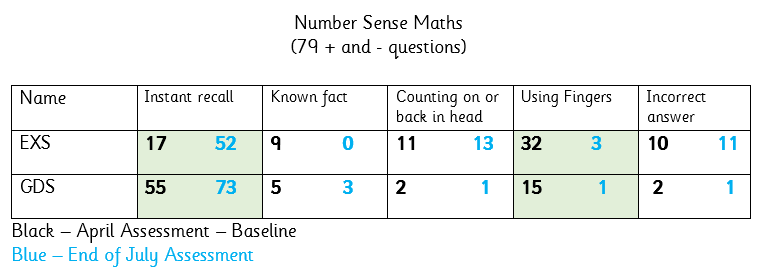 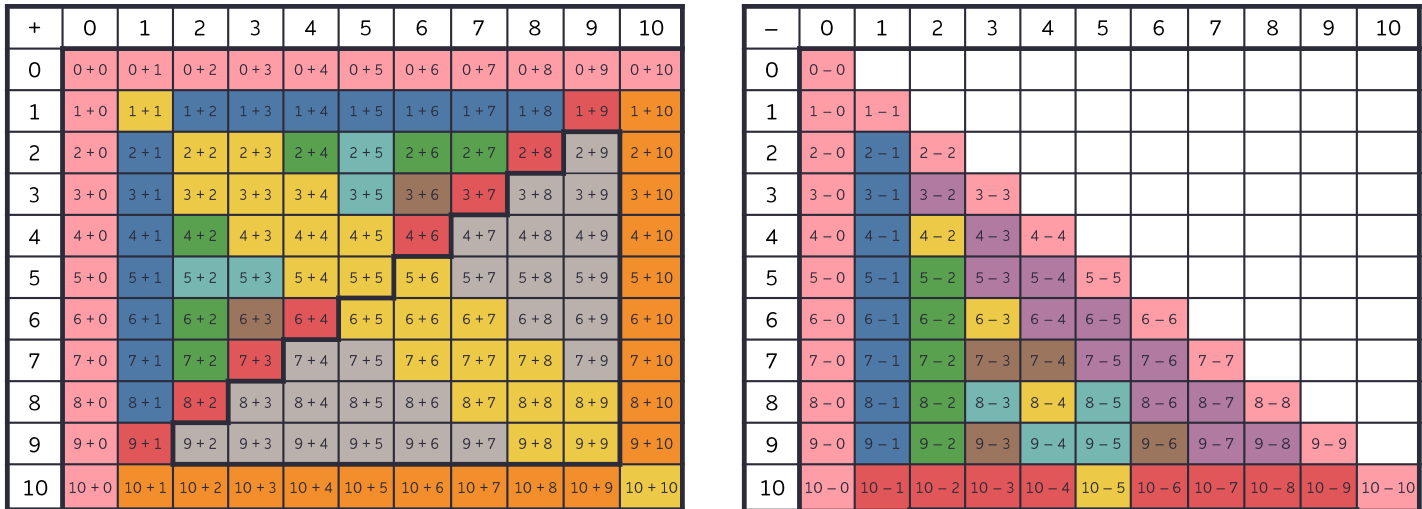 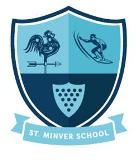 What does maths look like in Year 2?     
           Free Online Maths Games
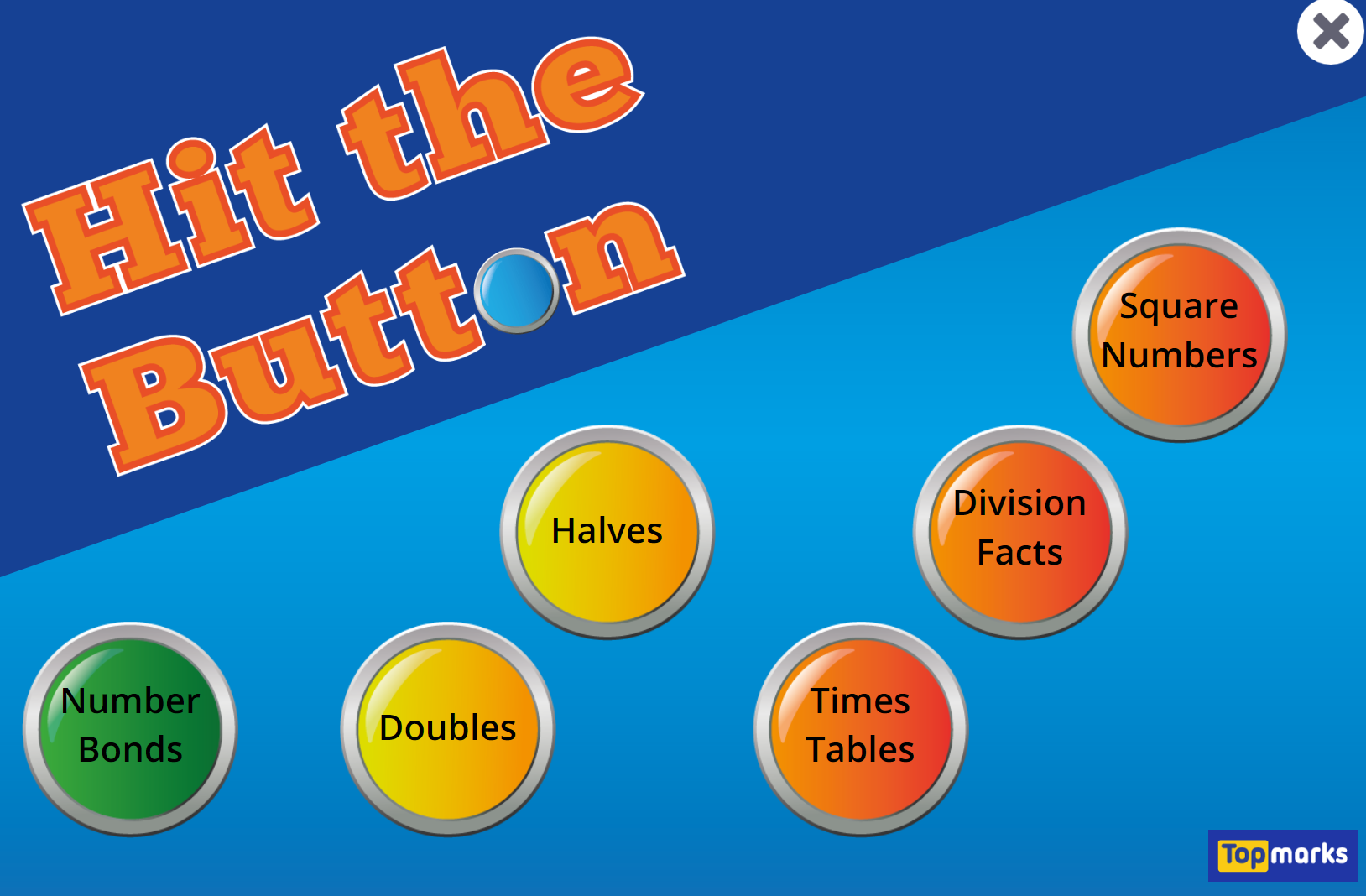 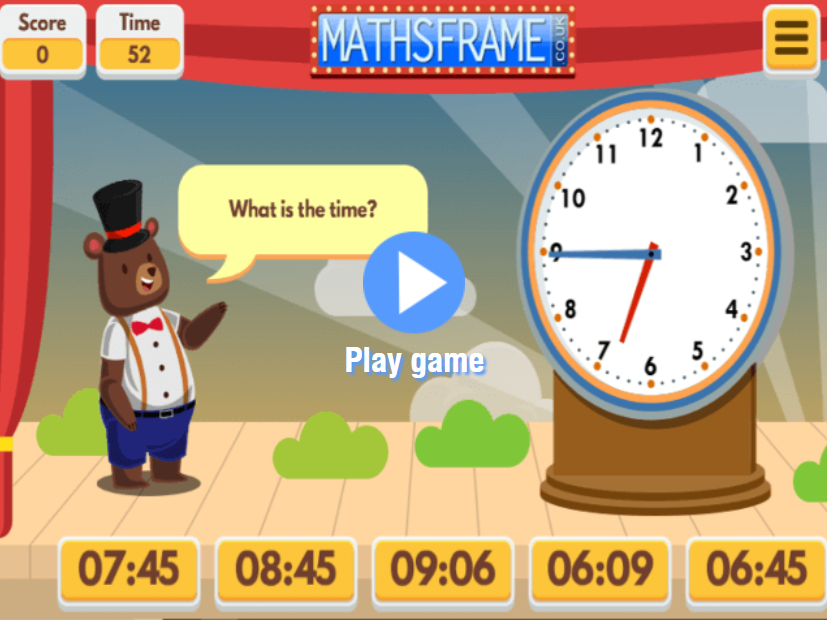 Recall Number Bonds to 10 and 100                             Telling the time to nearest 15 minutes
Recall Number Bonds to 20.                                         Telling the time to the nearest 5 minutes
Doubles and Halves
Times table facts - 2x, 5x, 10x and 3x
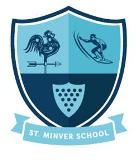 What does writing look like in Year 2?
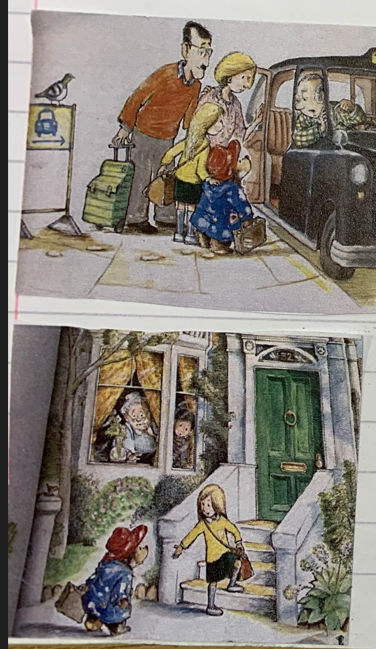 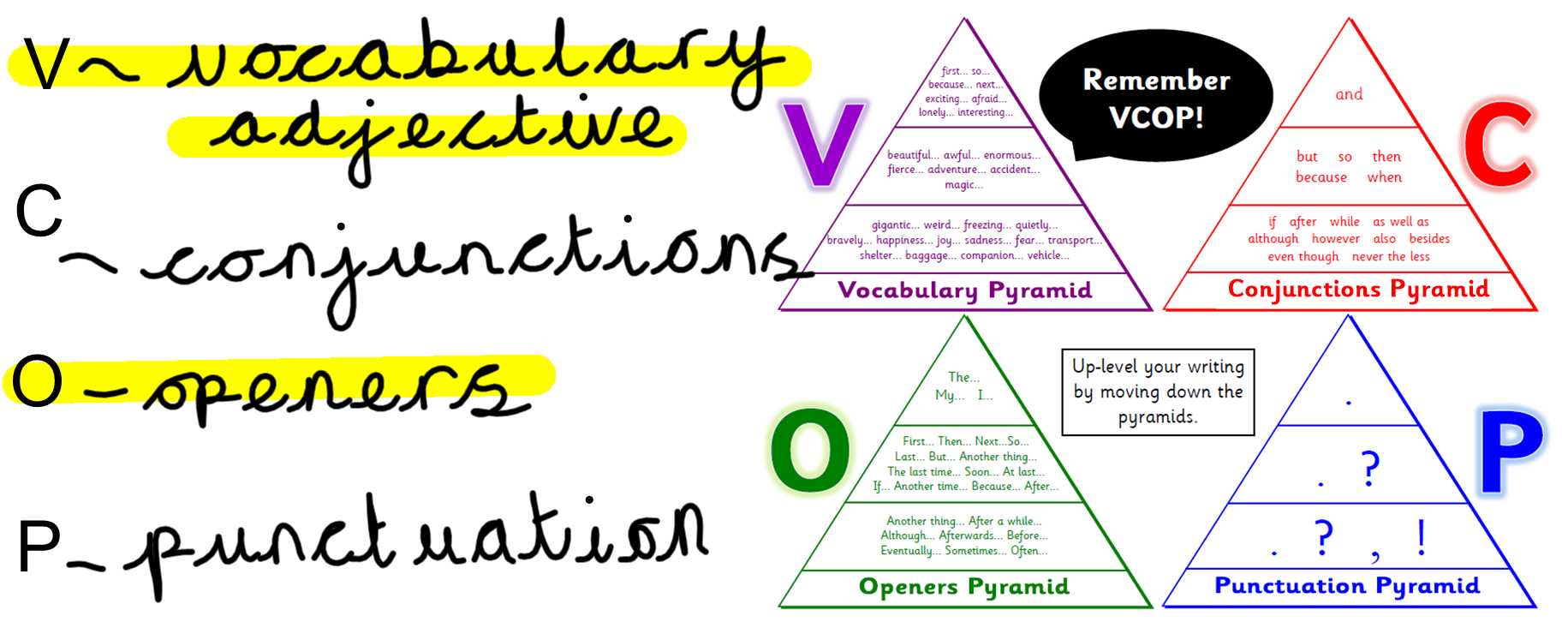 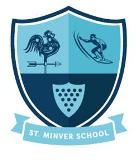 What does writing look like in Year 2?
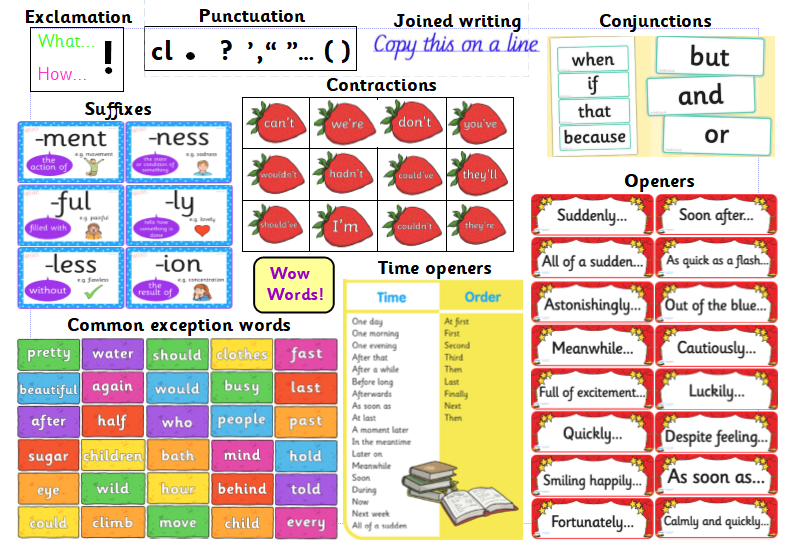 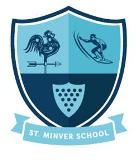 What does writing look like in Year 2?
V C O P and Pink Wishes
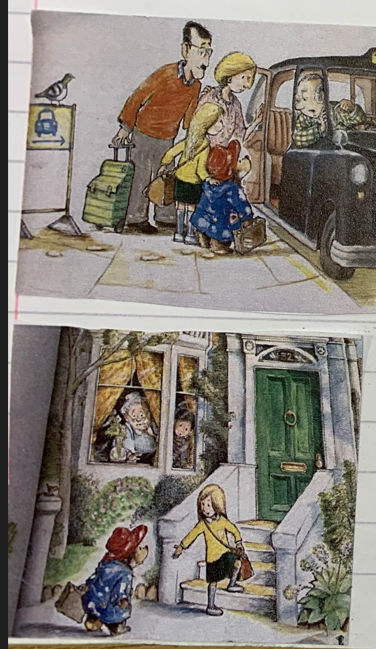 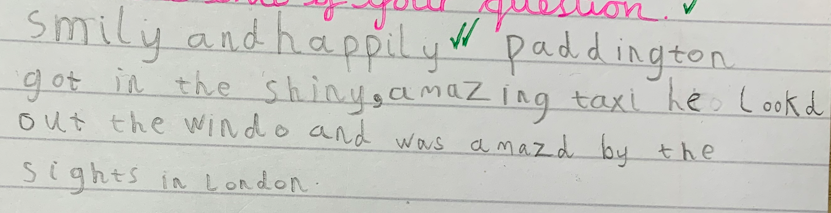 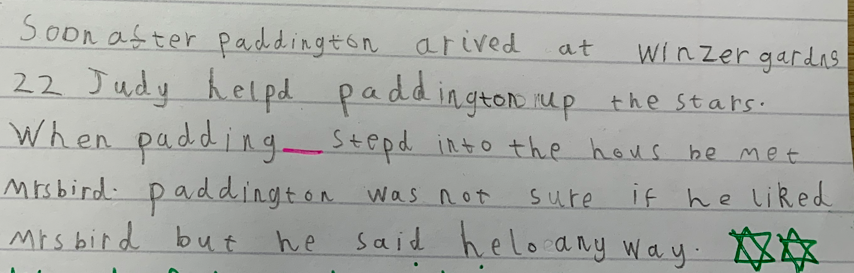 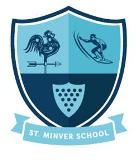 What does writing look like in Year 2?
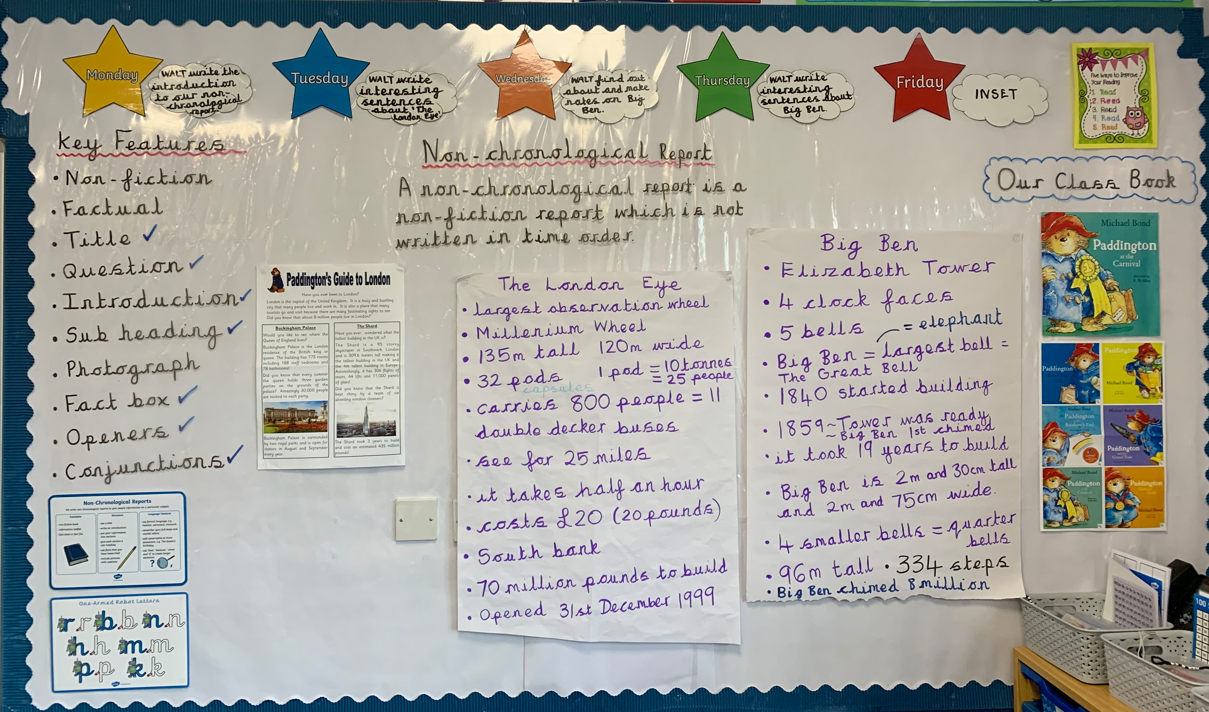 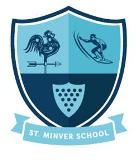 What does writing look like in Year 2?
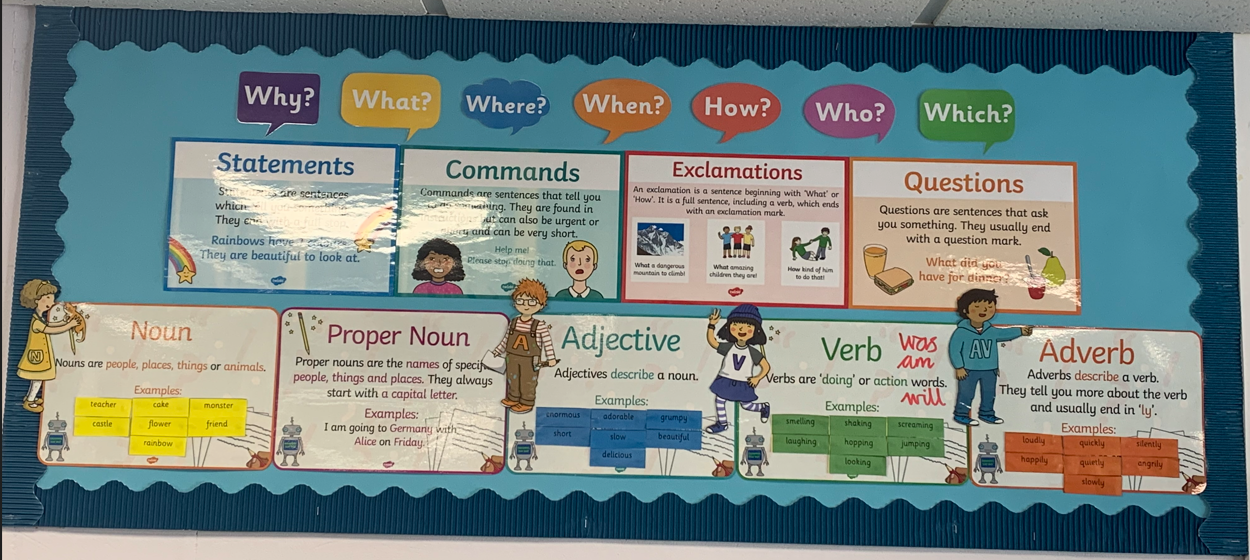 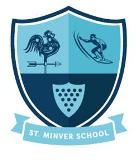 What does writing look like in Year 2?
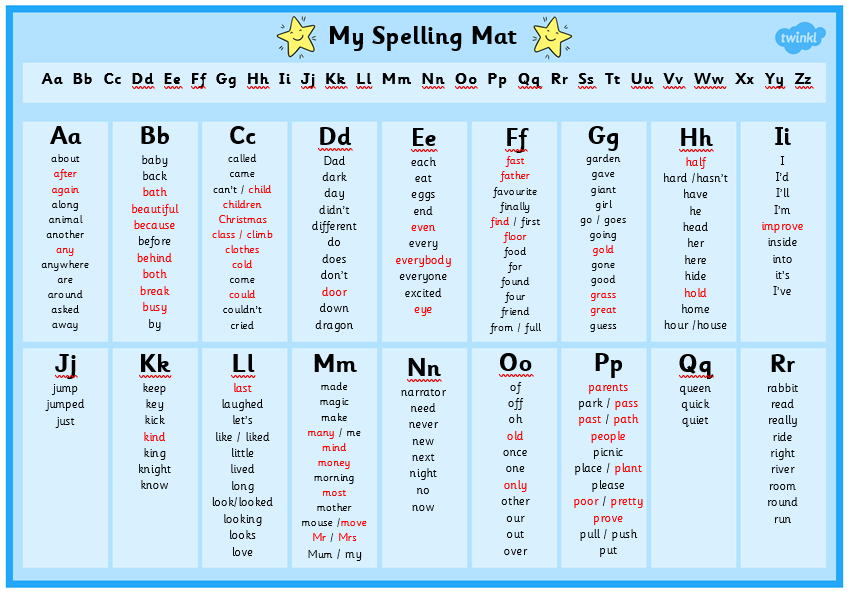 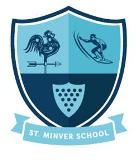 What does writing look like in Year 2?
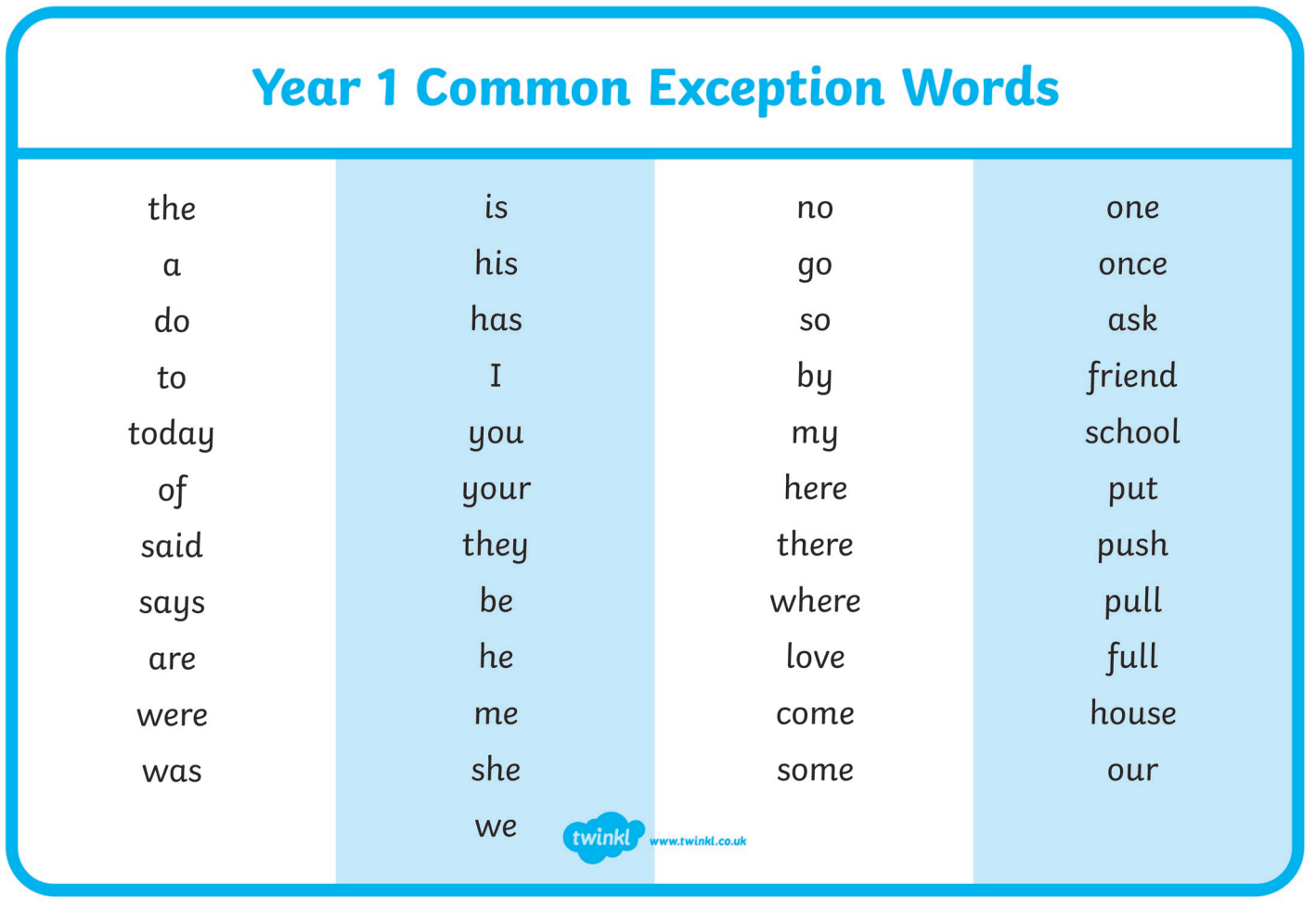 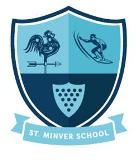 What does writing look like in Year 2?
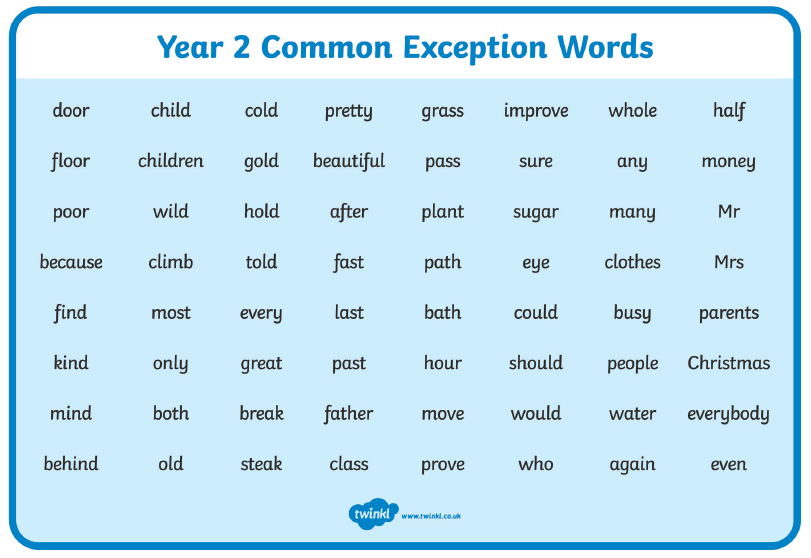 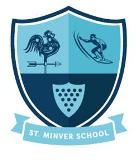 What does writing look like in Year 2?
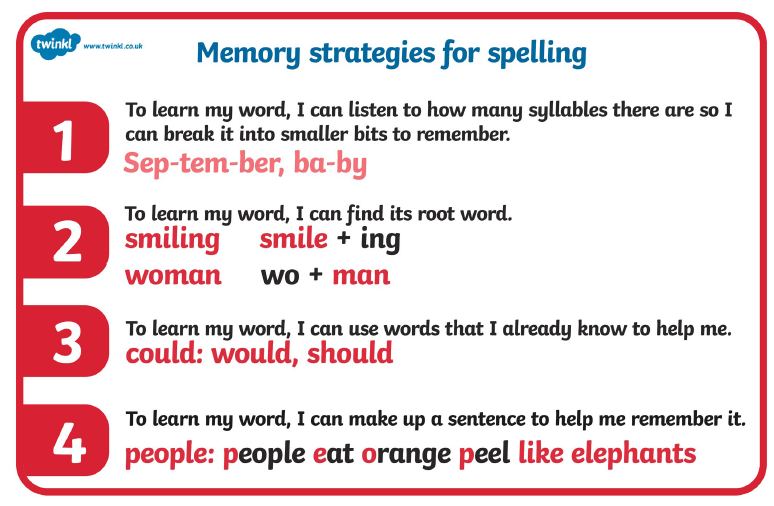 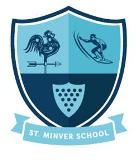 Weekly Spellings
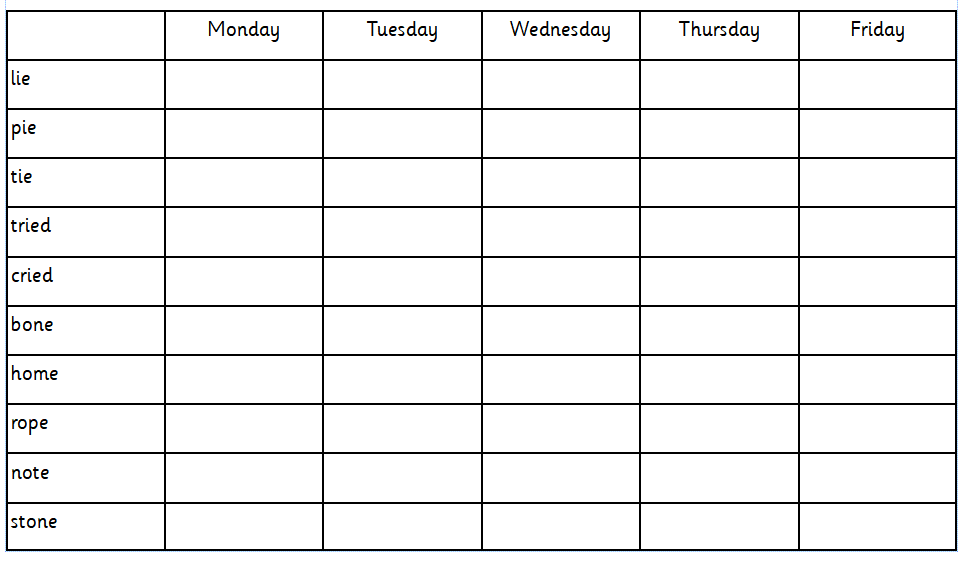 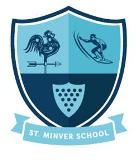 Spelling Strategies
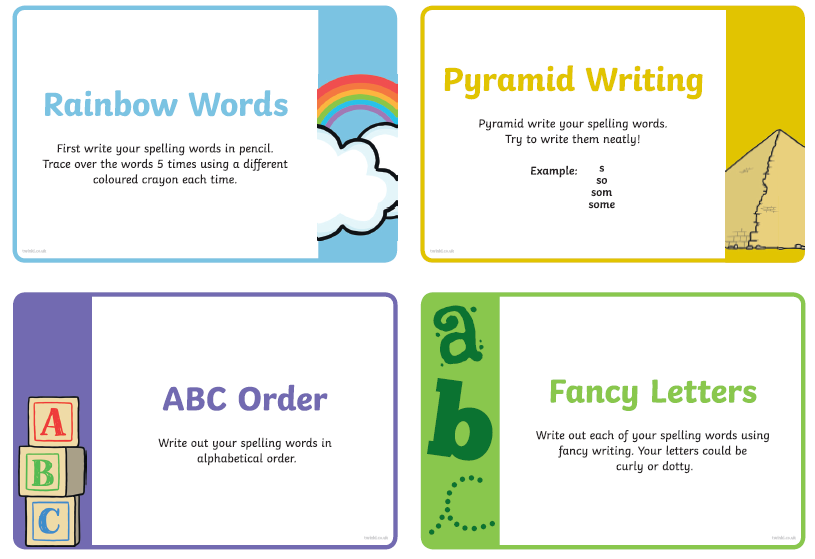 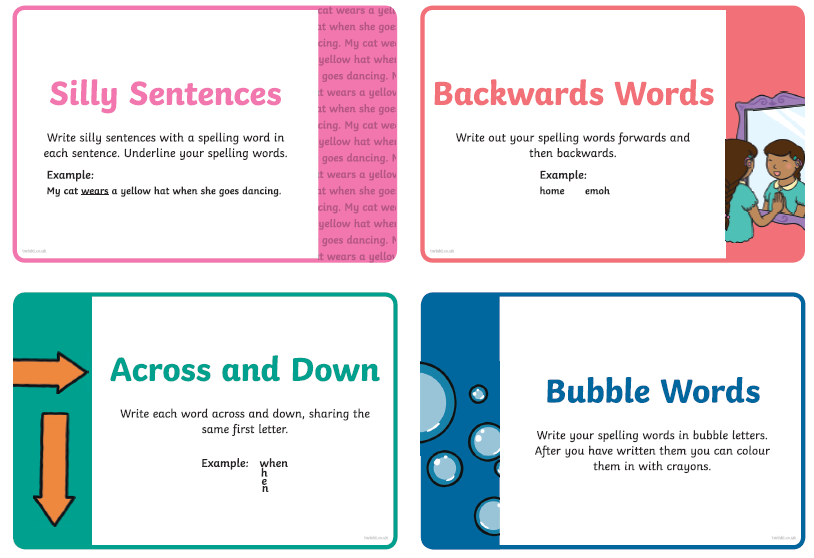 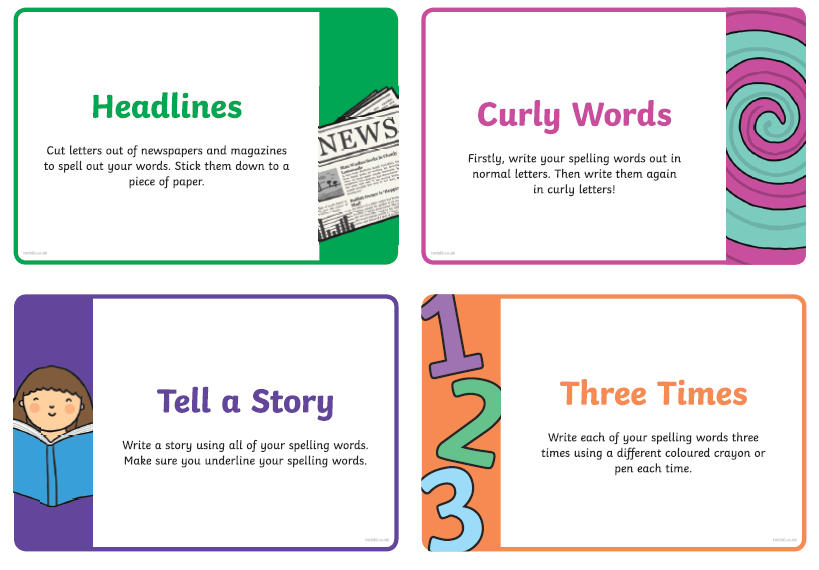 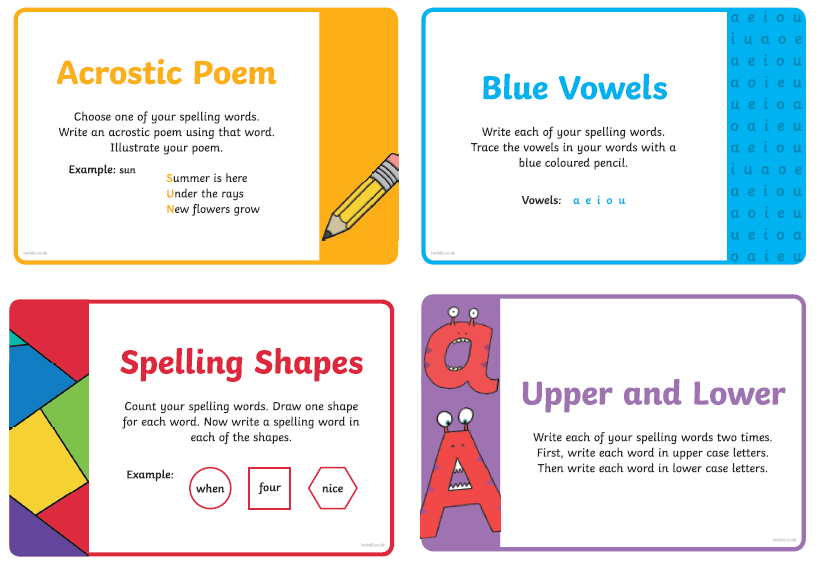 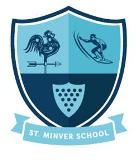 Handwriting
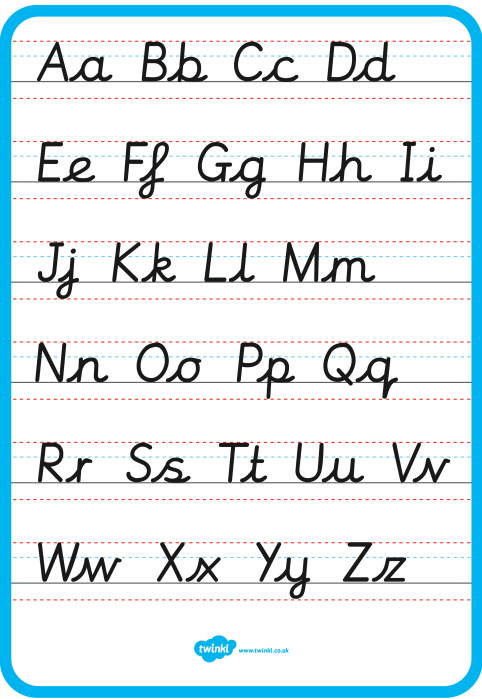 In Year 2 we learn to join our writing. 
First, we learn to use lead ins which makes it much                   easier when we come to join our letters together.
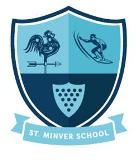 What does reading look like in Year 2?
Daily phonic sessions 
Group Reading 3x per week just like in Year 1. 
Reading Comprehension – VIPERS 
Reading for enjoyment. Reading is a ‘HOOT’ in Year 2!  
Our Reading Tree Reward – Read, Read, Read!
Certificates
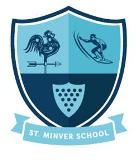 What does reading look like in Year 2?
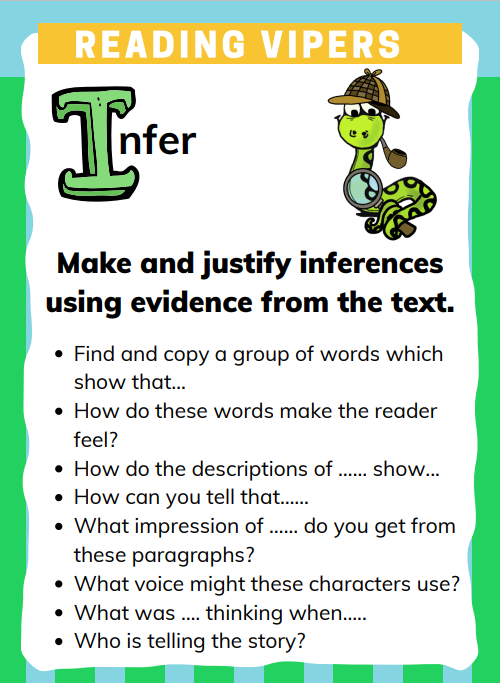 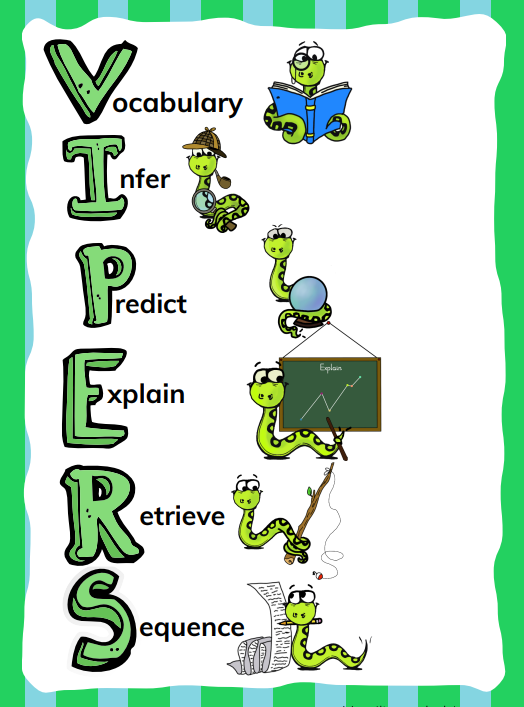 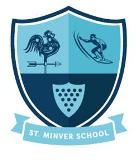 Reading Certificates
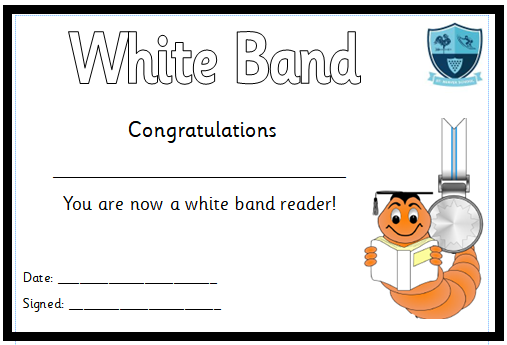 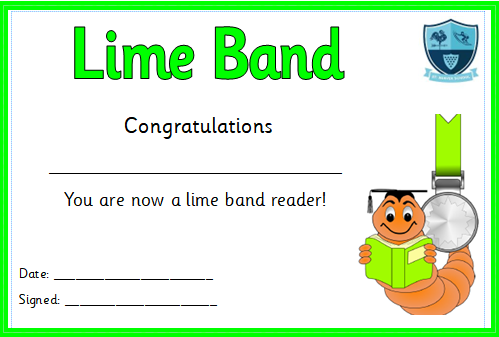 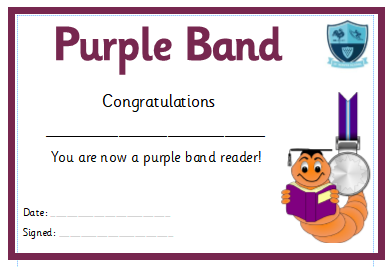 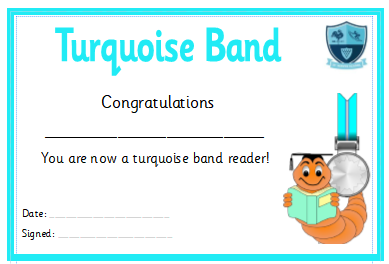 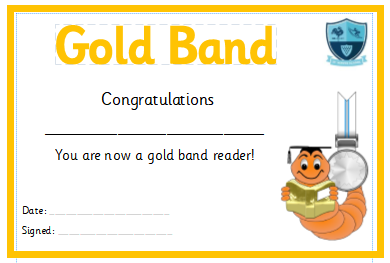 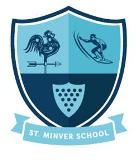 Mrs Cudmore’s Top Reads
Reading for pleasure 
Sharing and discussing books read with their friends
Creating a buzz in the classroom around books. 
“Can I read that book next?”
“Do you have any more books by Steven Butler?”
“ This book is so funny. I loved it!”
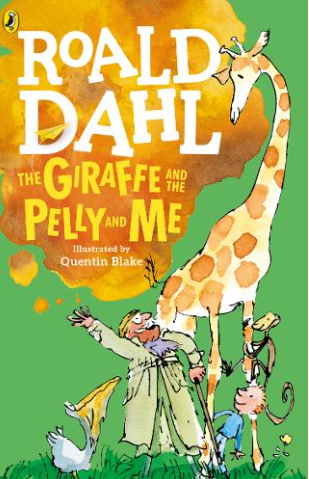 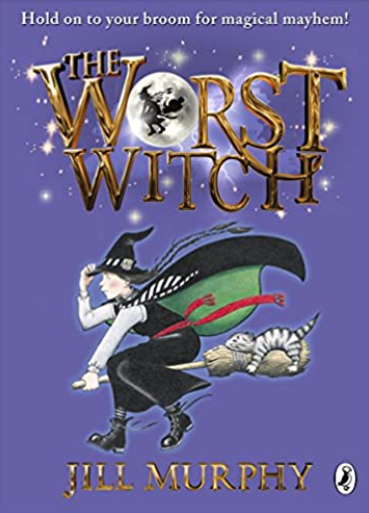 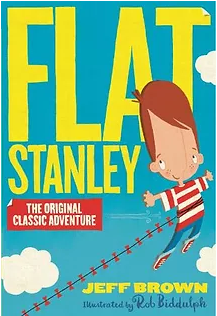 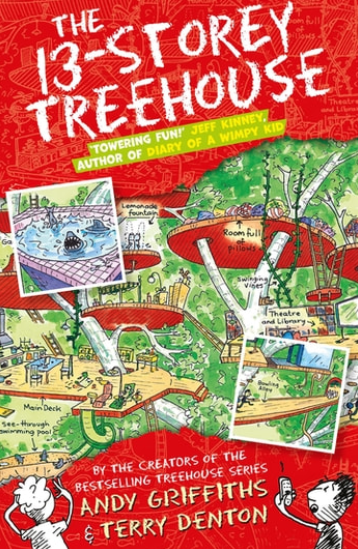 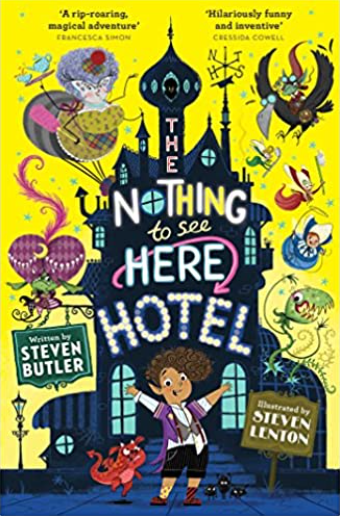 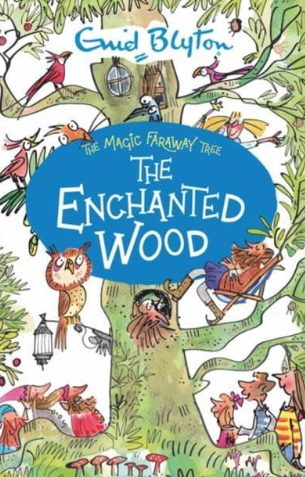 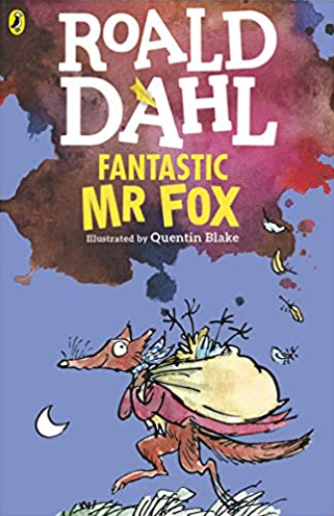 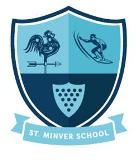 Our Reading Tree
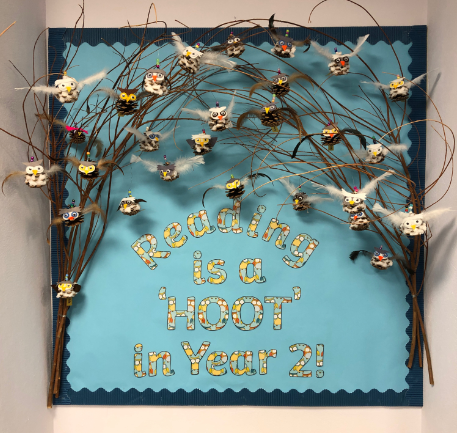 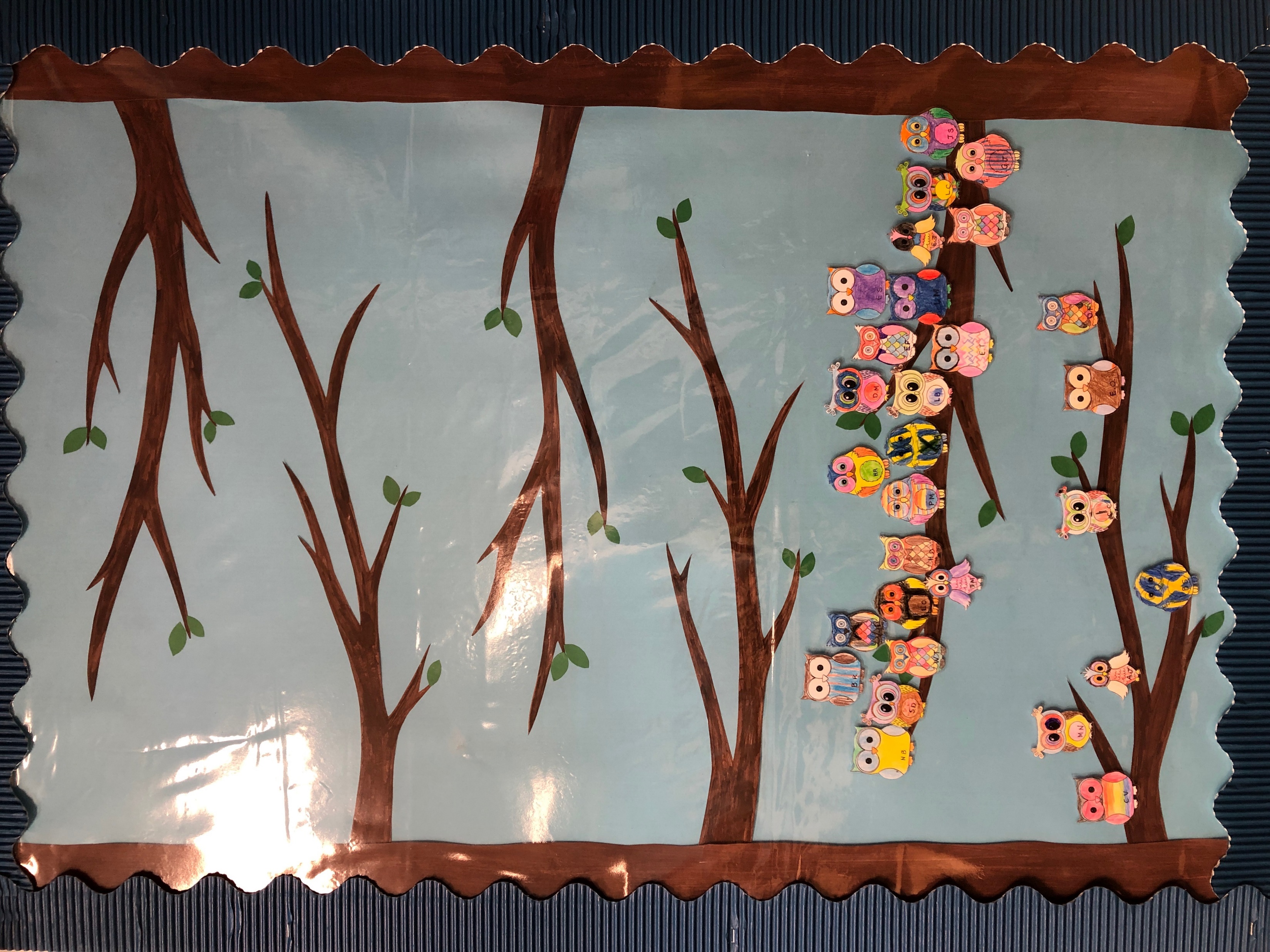 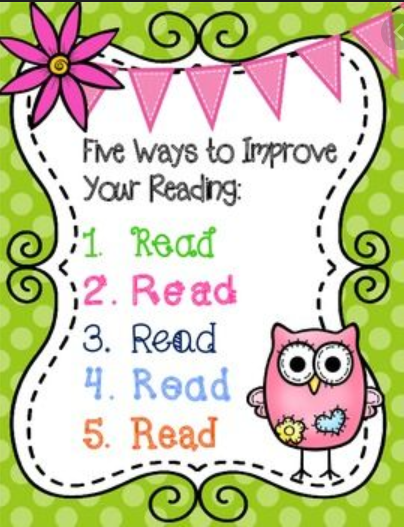 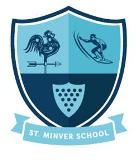 End of Key Stage One Assessment
Year 2 SATs will take place in May.
The children will sit the following papers:
    1 x Arithmetic Paper
    1 x Reasoning Paper 
    1 x SPAG (Spelling, Punctuation and Grammar) Paper                       
    2 x Reading Papers

Please remember that these papers are a small part of my overall teacher assessment.
Throughout the year I will be gathering evidence towards a set of standards the children need to meet in order to be working at the expected standard for their year group.
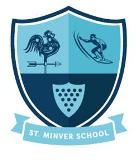 End of Key Stage One Assessment
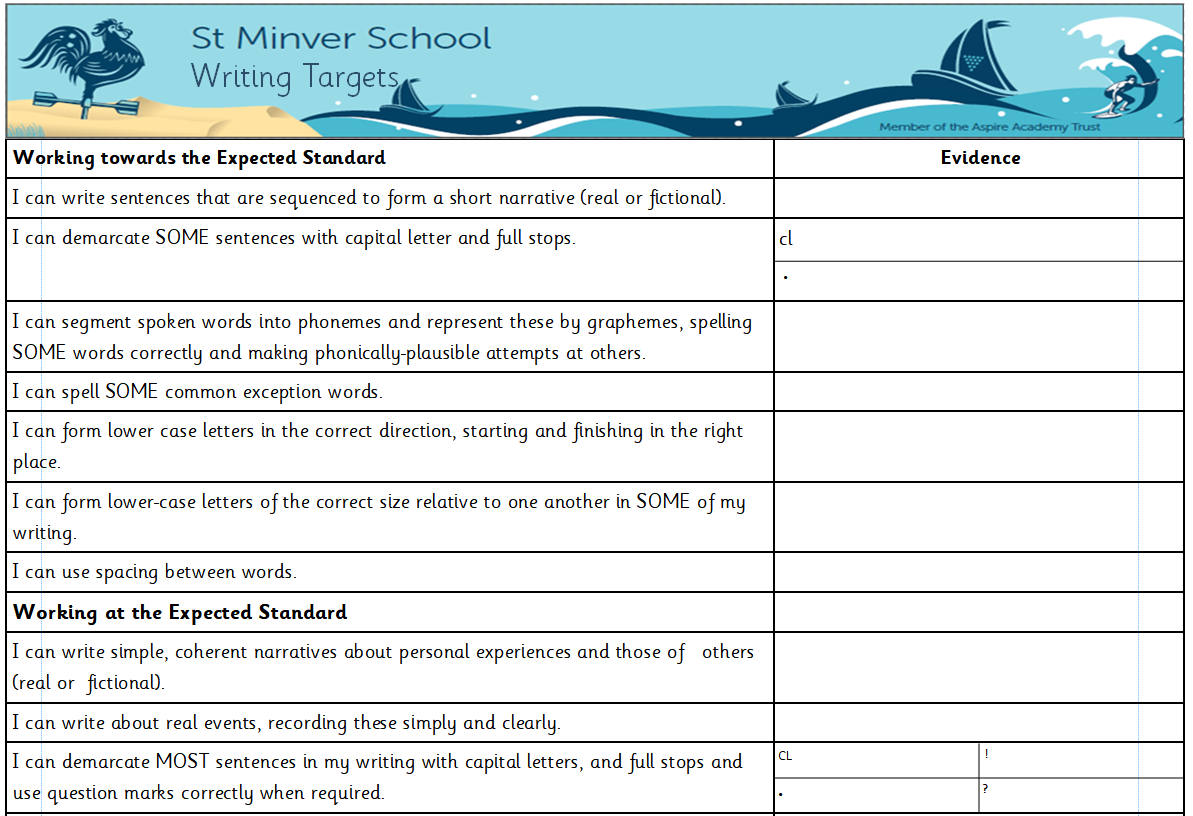 WTS – working towards the standard of Year 2.

EXS – working at the standard of Year 2

GDS – working at greater depth within the standard of Year 2.
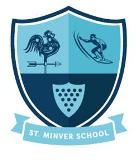 End of Key Stage One Assessment
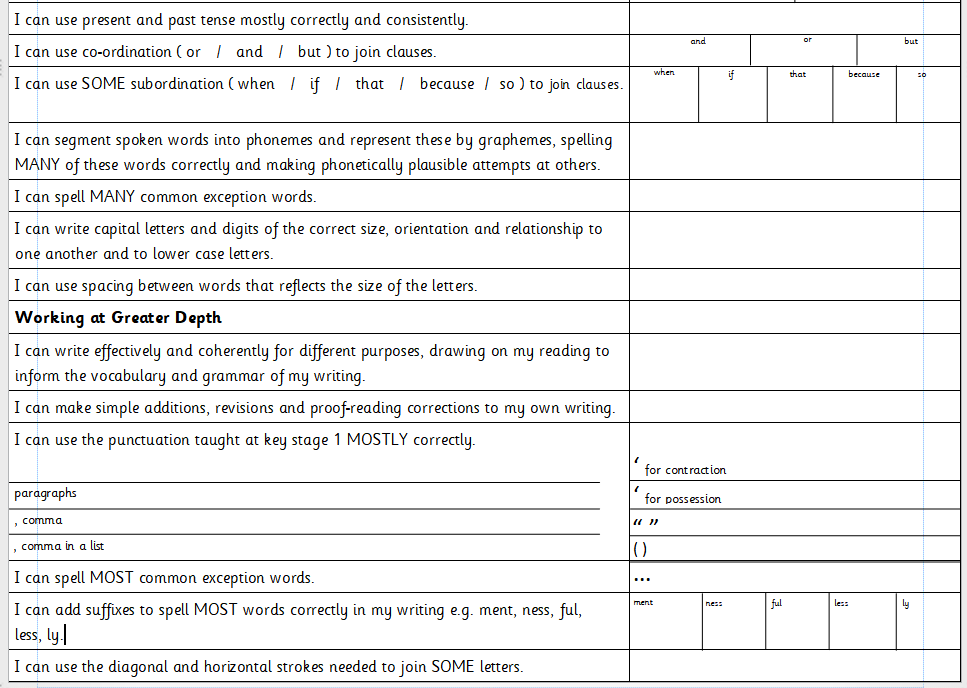 WTS – working towards the standard of Year 2.

EXS – working at the standard of Year 2

GDS – working at greater depth within the standard of Year 2.
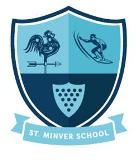 School Website (www.stminver.org)
          Greenaway Class Page
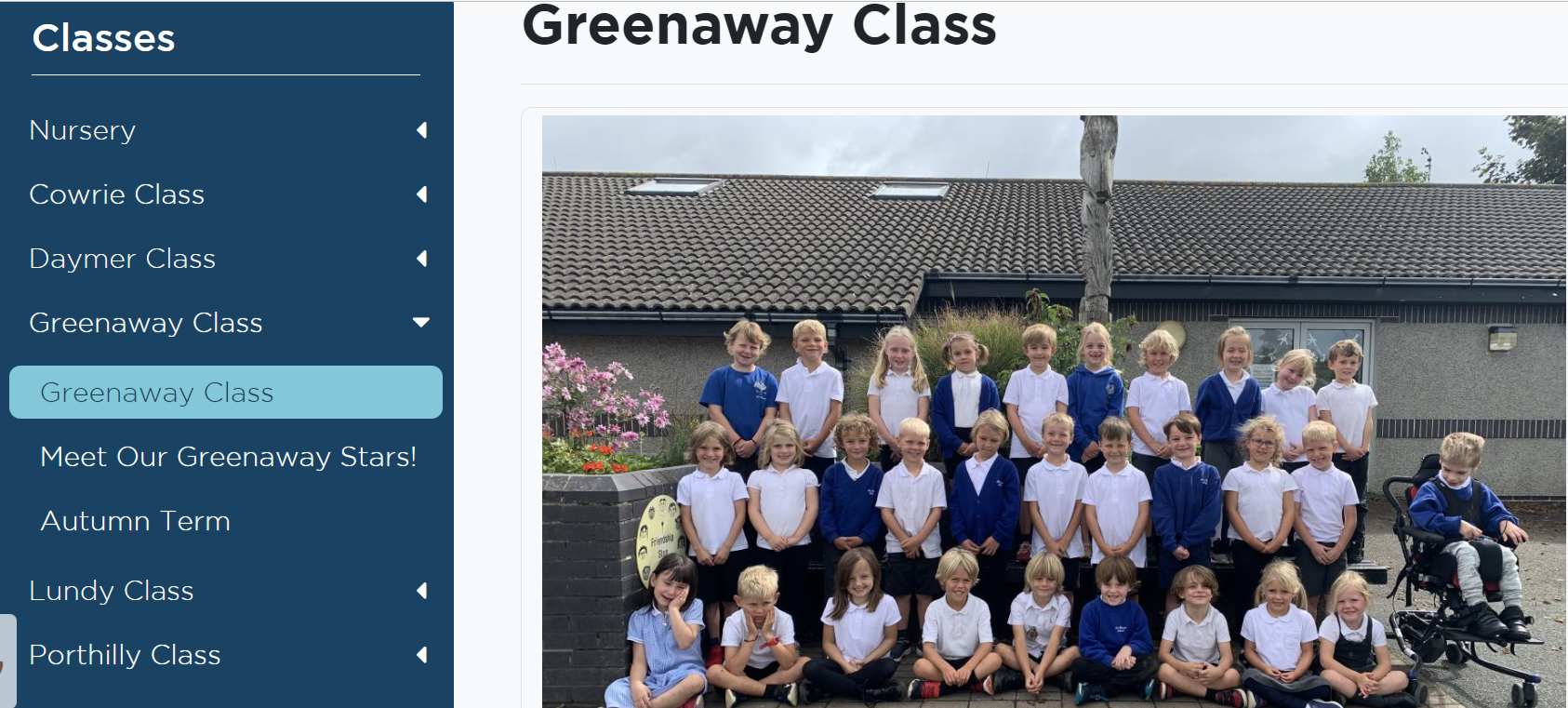 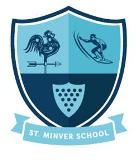 Finally…
Thank you very much for your time!
We are so proud of all the children in Greenaway for the way that they have settled into their new routines. We hope they are enjoying school just as much as we are. 

Do you have any questions?